Taller V. Planificación ProspectivaEl Clima de la Igualdad en América Latina              y el Caribe al 2030
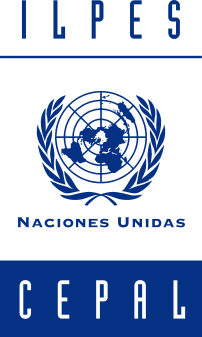 Ekaterina Parrilla CEPAL-México / 07.09.2016
Planificación Prospectiva
Aspectos metodológicos
3
Taller Planificación Prospectiva CEPAL-ILPES
Estructura del taller
4
Taller Planificación Prospectiva CEPAL-ILPES
Objetivo del taller
Introducir a los participantes a la temática de la planificación prospectiva, entendida como una herramienta de la gestión pública, tanto a nivel global como subnacional, presentando sus principales elementos conceptuales y herramientas prácticas utilizadas en los procesos prospectivos,  generando una instancia de participación y discusión entre los asistentes, respecto a los futuros deseados y la forma de influir en su logro.
5
Taller Planificación Prospectiva CEPAL-ILPES
Metodología y productos esperados
Metodología: A la luz del ejercicio tipo DELPHI denominado consulta del Clima de la Igualdad en América Latina y el Caribe a 2030, desarrollado por el Instituto Latinoamericano de Planificación Económica y Social (ILPES), se expondrán secuencialmente tres de las etapas principales de un proceso prospectivo: definición de un sistema de estudio, diseño de escenarios y construcción de estrategias. Concluida la exposición se les solicitará a los asistentes que elaboren iniciativas estratégicas orientadas a alcanzar un escenario apuesta pre definido.

Productos esperados: Conjunto  de Iniciativas estratégicas para alcanzar un escenario apuesta de cara al desarrollo sostenible de América Latina y el Caribe al 2030
6
Taller Planificación Prospectiva CEPAL-ILPES
Planificación Prospectiva
Introducción a la prospectiva
7
Taller Planificación Prospectiva CEPAL-ILPES
PLANIFICACIÓN, PROSPECTIVA Y ESTRATEGIA (Michel Godet)
“Anticipación para esclarecer la acción, (Pierre Massé) tiene que ver con « ver de lejos , largo y profundo» (Gaston Berger), pero también con [innovación y conjunto (apropiación)]. La visión global, voluntaria y a largo plazo, se impone para dar sentido a la acción.
“Conjunto de reglas de conducta de un actor que le permitan conseguir sus objetivos y su proyecto”
“Establecer un plan y los medios necesarios para alcanzar un objetivo determinado"
8
Taller Planificación Prospectiva CEPAL-ILPES
[Speaker Notes: PROSPECTIVA: 1. adj. Que se refiere al futuro. 2. f. Conjunto de análisis y estudios realizados con el fin de explorar o de predecir el futuro en una determinada materia.
PLANIFICACIÓN: 2. f. Plan general, metódicamente organizado y frecuentemente de gran amplitud, para obtener un objetivo determinado
ESTATEGIA: 3. f. Mat. En un proceso regulable, conjunto de las reglas que aseguran una decisión óptima en cada momento.
(RAE)]
Planificación, Prospectiva y Estrategia (Michel Godet)
Planificación estratégica : concepto aparecido a finales de los 60 (Igor Ansoff) para traducir el hecho de que la planificación debía tener en cuenta cada vez más las turbulencias del entorno (dicho estratégico) y adaptar, en consecuencia, sus objetivos.

Gestión estratégica : concepto lanzado a mediados de los 70, siempre por Igor Ansoff, para establecer las condiciones que permitan a las estructuras y a las organizaciones adaptarse a un mundo cada vez más turbulento.

Prospectiva estratégica : concepto de los años 90 donde la anticipación de la prospectiva se pone al servicio de la acción estratégica y proyecto de la empresa.

Planificación prospectiva:
Especulación razonada sobre posibles alternativas de futuros (de largo plazo). Establecido el futuro deseable, diseño del curso de acción (¿Qué?, ¿Cómo? ¿Cuándo?, ¿Con que recursos?) para alcanzarlo.
9
Taller Planificación Prospectiva CEPAL-ILPES
Introducción a la prospectiva (Antonio Alonso Concheiro)
La prospectiva pretende aclarar los objetivos que pueden y deben perseguirse, explorar caminos alternativos, especular y conjeturar sobre posibles cambios, evaluar las posibles consecuencias de nuestras acciones (o de no actuar) 
En otras palabras, abrir opciones posibles, probables o deseables para el futuro y reducir la probabilidad de que este nos sorprenda. 
 A la prospectiva le interesa en particular el largo plazo; aquel que permite imaginar futuros radicalmente diferentes del presente, que le da espacio a la dinámica social para que se transforme en algo nuevo.
10
Taller Planificación Prospectiva CEPAL-ILPES
[Speaker Notes: Diseño de escenarios y estrategias para su consecución. 
Escenarios-estrategias-politicas
Vision sistemica y global-----complejidad multifactorial del futuro
Conocimiento del pasado y del presente y de las megatendencias globales]
Principios y características básicas
PROSPECTIVA
11
Taller Planificación Prospectiva CEPAL-ILPES
Principales escuelas y enfoques
12
Taller Planificación Prospectiva CEPAL-ILPES
Funciones y utilidad
13
Taller Planificación Prospectiva CEPAL-ILPES
El triangulo griego de Godet
Para Godet la esencia del proceso prospectivo radica en un conjunto de tres elementos que denomina “Triangulo Griego”.
“Epithumia” - Deseo
Anticipación:
reflexión estratégica
Acción:
voluntad estratégica
Apropiación:
motivación y movilización colectiva
“Erga” - Acción
“Logos” - Razón
14
Taller Planificación Prospectiva CEPAL-ILPES
[Speaker Notes: Anticipación: equivale en la práctica a la producción de imágenes de futuro, por lo general mediante el método de escenarios –pensamiento prospective-
Apropiación: es el proceso de interlocución con los actores sociales , para compartir las imágenes de futuro por parte de un grupo social mediante métodos que estimulan la particpación  y la comunicación pública.
Acción: puesta en marcha de un plan o programa que traduzca las imágenes de futuro en hechos reales. – deseo estrategico-]
Tipos de prospectiva
De la anticipación a la acción

Dependiendo de su orientación hacia la acción podemos distinguir entre la prospectiva exploratoria, sistémica o cognitiva y la prospectiva estratégica, normativa o programática.
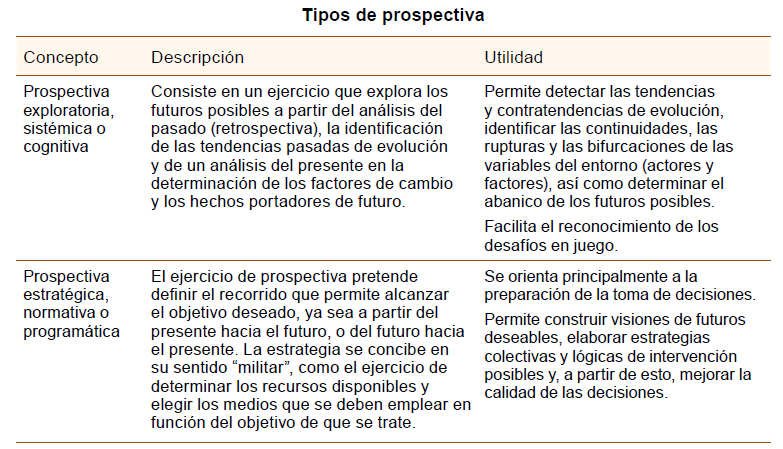 15
Taller Planificación Prospectiva CEPAL-ILPES
El diamante de los métodos de la prospectiva
Los métodos prospectivos facilitan la observación de los cambios sociales pertinentes a los factores decisorios clave. Popper (2008) desarrolló una clasificación de los métodos de acuerdo a las fuentes de conocimiento o información necesaria para su uso y los dispuso de forma gráfica en lo que se conoce como  “Diamante de Popper” diagrama que sirve como resumen de las diferentes herramientas de las que se sirve la prospectiva.
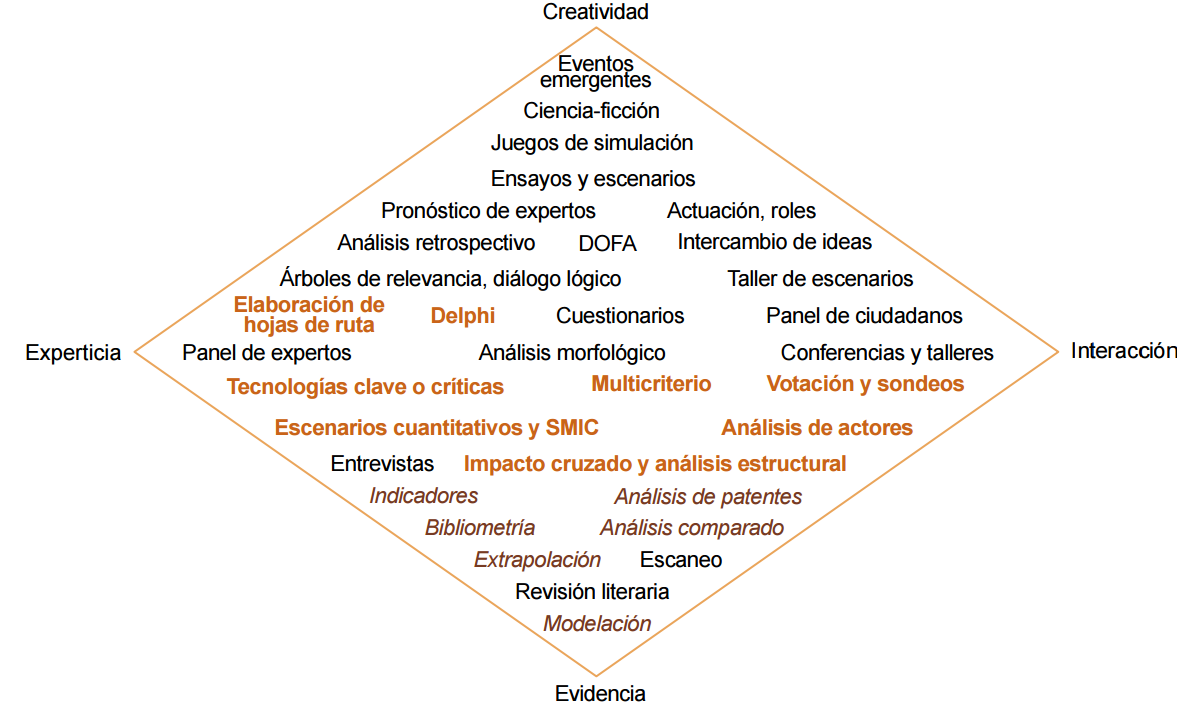 16
Taller Planificación Prospectiva CEPAL-ILPES
[Speaker Notes: Métodos basados en la evidencia: recogen tendencias e información cuantitativa. 
Métodos basados en la experticia: se basan en consultas realizadas a personas expertas y con gran conocimiento, quienes deben evaluar situaciones y tomar decisiones solamente a partir de su experticia.
Métodos basados en la interacción: facilitan la consulta participativa, el dialogo y las contribuciones de personas informadas, que sin ser necesariamente expertas en las temáticas en discusión, pueden enriquecer el proceso en desarrollo. 
Métodos basados en la creatividad: permiten explorar alternativas y enriquecer el pensamiento estratégico con nuevas perspectivas, de forma no convencional. Cabe destacar que la clasificación de Popper es más bien un mapeo o guía mental acerca de la ubicación de las distintas herramientas de acuerdo a las fuentes de conocimiento que emplean, y no una clasificación taxativa o rígida. Asimismo, en la práctica es posible y recomendable combinar el uso de diferentes métodos de modo de nutrir el ejercicio prospectivo que se esté desarrollando.]
Método de escenarios(Michel Godet)
17
Taller Planificación Prospectiva CEPAL-ILPES
[Speaker Notes: El análisis de actores busca valorar las relaciones fuerza entre los actores y estudiar sus convergencias y divergencias con respecto a un cierto numero de posturas u objetivos asociados
El análisis morfológico tiende a explorar de manera sistemática los futuros posibles a partir del estudio de todas las combinaciones resultantes de la descomposición de un sistema.]
Proceso para la ejecución de un ejercicio prospectivo
Proceso para la ejecución de un ejercicio prospectivo (Hughes de Jouvenel)
Proceso ILPES para la ejecución de un ejercicio prospectivo
18
Taller Planificación Prospectiva CEPAL-ILPES
[Speaker Notes: Analizar y delimitar el problema a estudiar y elaborar un diagnostico completo

Delimitación del problema, identificación de tendencias, de rupturas y de variables estratégicas o variables claves, evaluación del poder de los actores, construcción de escenarios y determinación de objetivos, estrategias, acciones y finalmente, funciones de vigía y control.]
Etapas que serán revisadas en el taller
En este taller se expondrán en detalle tres de las etapas de ejecución de un ejercicio prospectivo sugeridas por Hughes De Jouvenel.
               1) Definición del sistema
               2) Elaboración de hipótesis y escenarios
               3) Respuestas estratégicas
La metodología de cada etapa será expuesta a la luz del ejercicio tipo DELPHI denominado consulta del Clima de la Igualdad en América Latina y el Caribe a 2030, desarrollado por el Instituto Latinoamericano de Planificación Económica y Social (ILPES).
Finalmente se realizará un ejercicio orientado a la construcción de estrategias para alcanzar un escenario apuesta
19
Taller Planificación Prospectiva CEPAL-ILPES
Planificación Prospectiva
Definición del sistema de estudio
20
Taller Planificación Prospectiva CEPAL-ILPES
¿Qué se entiende por un “Sistema”?
“Un conjunto de elementos independientes con interacciones estables entre si” 
El primer paso para comprender el comportamiento de un sistema será lógicamente definir los elementos que intervienen en el mismo y las posibles interrelaciones que existen entre ellos.
El dicho aristotélico de que el todo es más que sus partes cobra aquí un especial significado.
21
Taller Planificación Prospectiva CEPAL-ILPES
Definición del sistema: Exposición variables clave Consulta sobre el Clima de la Igualdad en ALC
En la prospectiva, esta etapa por lo general antecede al análisis estructural, en el cual se identifican las relaciones directas entre variables y se clasifican de acuerdo a sus niveles de influencia y dependencia. 
La delimitación del sistema requiere de un arduo proceso de investigación y análisis que permite identificar dominios o áreas temáticas y dentro de ellas, variables e indicadores.
22
Taller Planificación Prospectiva CEPAL-ILPES
El Clima de la Igualdad en ALC al 2030:Bases para la definición del sistema de estudio
La Consulta del Clima de la Igualdad es un ejercicio de indagación a especialistas de la región, acerca de sus opiniones sobre la trayectoria de las brechas del desarrollo en la región, identificadas en los documentos de los últimos cuatro periodos de sesiones de la CEPAL: “La hora de la igualdad: brechas por cerrar, caminos por abrir” (2010), “Cambio estructural para la igualdad: una visión integrada del desarrollo) (2012), “Pactos para la Igualdad: hacia un futuro sostenible”(2014) y “Horizontes 2030: la igualdad en el centro del desarrollo sostenible” (2016). 
Las ocho brechas consultadas fueron las siguientes: 1) de crecimiento económico, 2) fiscal, 3) de productividad, 4) territorial, 5) de género, 6) social, 7) del mercado del trabajo y 8) de sostenibilidad ambiental.  
Para el caso de la Consulta del Clima de la Igualdad los dominios corresponden a las ocho brechas del desarrollo y las variables, son los 49 factores en que estas se descomponen.
23
Taller Planificación Prospectiva CEPAL-ILPES
Brechas de desarrollo
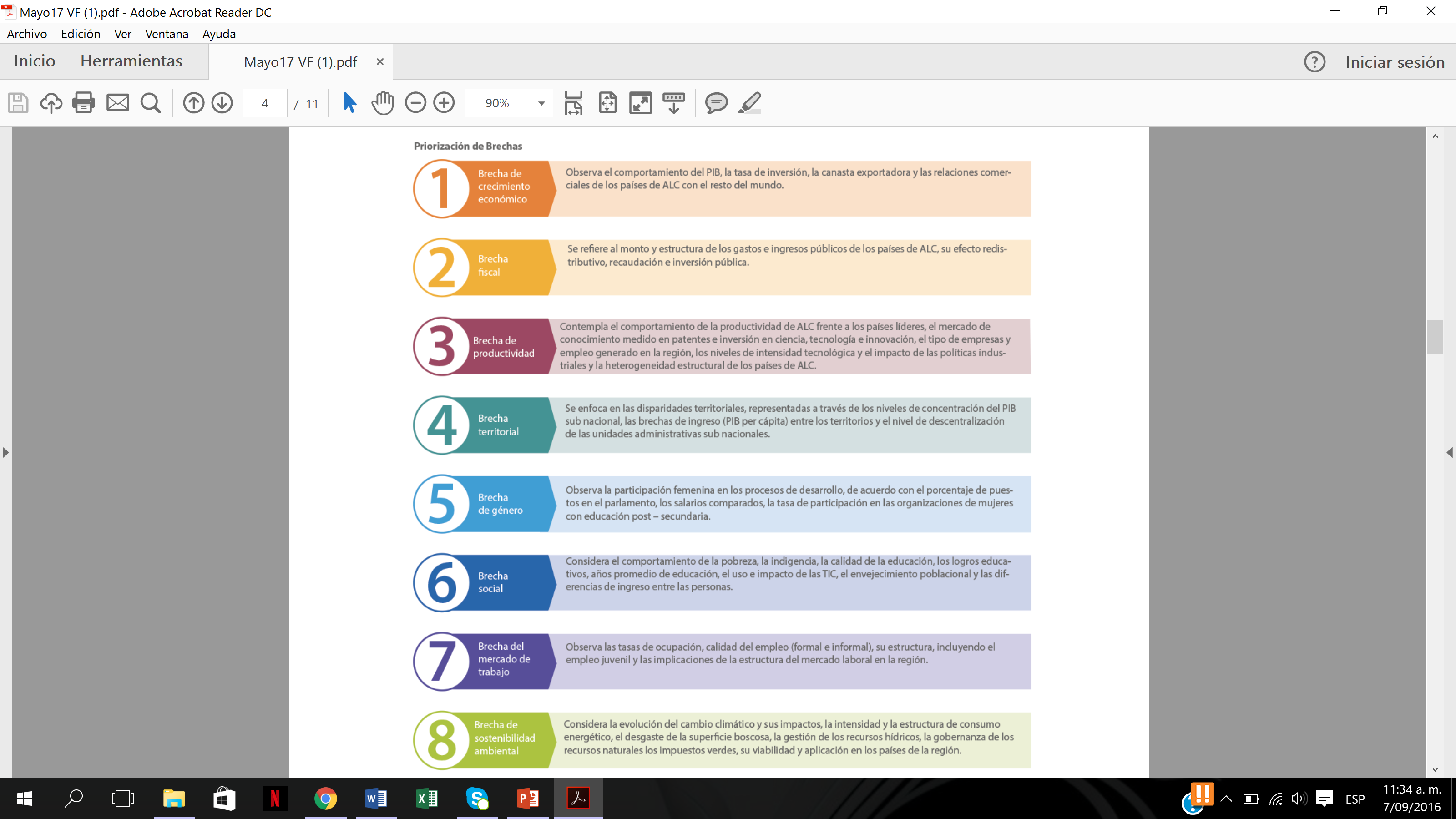 24
Taller Planificación Prospectiva CEPAL-ILPES
Ejemplo Consulta del Clima de la Igualdad
Brecha de crecimiento económico
Dominio
Comercio intra regional en ALC
Brecha PIB Sudamérica v/s resto de ALC
Promedio crecimiento PIB Sudamérica
Promedio tasa de inversión de ALC 
Participación de las exportaciones manufactureras de ALC en el total de las exportaciones
Participación de las materias primas  y manufactureras basadas en recursos naturales en el total de las exportaciones 
Promedio crecimiento PIB mundial
Participación de EUA en destino de las exportaciones de ALC
Variables
25
Taller Planificación Prospectiva CEPAL-ILPES
Metodología DELPHI
El método Delphi constituye una estrategia de análisis de opinión experta que puede ser entendida como un tipo especifico de entrevista en grupo aunque con características particulares (Del Rincón et al., 1995; Ruiz Olabuénaga y Ispuzua, 1989).
El método de consulta tipo Delphi puede describirse como un proceso de comunicación entre varios sujetos, mediante la contestación de sucesivos cuestionarios hoy virtuales a través de los que se llega a un consenso en torno una cuestión sin que exista la interacción personal entre ellos (Uhl, 1991). 
El objetivo central de este método es, por lo tanto, consensuar la opinión de un grupo de personas  expertas en torno a una determinada problemática, cuyas soluciones o posible situación futura es difícil de anticipar, lo que la convierte en un método poderoso de análisis de problemas complejos.
26
Taller Planificación Prospectiva CEPAL-ILPES
Metodología DELPHI
Son tres las características más importantes de las consultas “tipo Delphi”(Dalkey et al., 1972): el anonimato, la retroalimentación controlada y el consenso estadístico del grupo. 
El anonimato viene dado porque los miembros del panel no conocen la identidad de los otros participantes. Esto les permite expresar su opinión y cambiarla sin miedo a ser amonestado por otro miembro; además la influencia personal está anulada. 
La retroalimentación controlada es posible porque la secuencia de cuestionarios en los que se comunica a los participantes los resultados de la vuelta anterior evitan el ruído semántico, ya que la discusión puede ser reorientada y pueden evitarse sesgos que distorsionen la marcha de la investigación. 
El consenso estadístico se consigue porque cada miembro recibe información del grado de acuerdo en que se encuentra con respecto al grupo, pero gracias al anonimato no sabe con respecto a qué sujeto concreto está en distensión, esto ayuda a proteger los sesgos producidos por el pensamiento del grupo, donde la opinión de una persona o minoría prestigiosa puede dictar las decisiones de la mayoría.
27
Taller Planificación Prospectiva CEPAL-ILPES
Metodología DELPHI
El papel de los expertos:
Los expertos asumen la responsabilidad de emitir juicios y opiniones, que son las que constituyen el eje del método. Los criterios para su selección dependiendo de la naturaleza del tema y el propósito del estudio varían. 
El número de expertos también depende de los objetivos y presupuesto de cada estudio. En general, se considera que no deben ser menos de siete expertos y el máximo se considera alrededor de 100.
Para evitar el abandono de expertos desde la primera comunicación con ellos, se debe incluir información escrita sobre los objetivos del estudio, los pasos del método, el número de cuestionarios o preguntas, el tiempo para contestarlos, la duración del proceso, la potencial utilidad de los resultados y el beneficio, que obtienen al participar. Independientemente del medio que se utilice para llevarla a cabo.
28
Taller Planificación Prospectiva CEPAL-ILPES
[Speaker Notes: De tal manera, que en ocasiones se seleccionan expertos desde un enfoque tradicional, considerando: nivel de conocimiento, experiencia, publicaciones y prestigio en su campo. En otras situaciones, el experto es quien está afectado por una situación, que no tienen conocimientos superiores a lo normal y solamente forman parte de un colectivo sobre el que se aplicará la decisión del estudio. También el grupo de expertos puede ser un conjunto de individuos con capacidad para clarificar, sintetizar o estimular y que no pertenecen a ninguna de las dos categorías anteriores. De acuerdo a Powell, los aspectos clave de la técnica es el número y la calidad de los expertos participantes.]
Pasos del método Delphi
29
Taller Planificación Prospectiva CEPAL-ILPES
Metodología DELPHI
Ventajas del método de consultas tipo Delphi:
Reúne y sintetiza el conocimiento de un grupo de participantes que geográficamente esparcidos o no, nunca podrían reunirse para construir un consenso grupal.
Los expertos del mundo actual pueden participar por la vía del correo electrónico con la consecuente disminución en los costos.
Un mayor número de individuos de situaciones diversas y áreas de especialización puede ser incluido.
Favorece libertad de opiniones.
Reduce la influencia del líder en la interacción del grupo y evita el dominio en el acuerdo general de lo que considere la minoría o aquellos que supuestamente tienen mayor autoridad.
La confidencialidad de las respuestas permite a los expertos disentir a la luz de un nuevo análisis, incluso de opiniones sostenidas públicamente durante años, sin tener que enfrentarlo ante sus colegas.
30
Taller Planificación Prospectiva CEPAL-ILPES
Antecedentes: Consulta El Clima de la Igualdad en América Latina y el Caribe
Fase 2

Realizada en abril de 2016
1.255 participantes
Equilibrio de género
Diversidad disciplinaria
Provenientes de 14 países
En su mayoría conocedores o expertos en al menos una de las ocho dimensiones
Aspectos consultados: 
Características demográficas 
comportamiento futuro de los factores que influencian o influenciarán las brechas al 2030 
probabilidad de ocurrencia de eventos al 2030 
Importancia y gobernabilidad de los factores 
iniciativas estratégicas para el cierre de brechas 
afinamiento de escenarios identificados al 2030.
Fase 1 

Realizada en septiembre de 2015 
1.273  participantes 
Equilibrio de género
Diversidad disciplinaria
Provenientes de 23 países
En su mayoría conocedores o expertos en al menos una de las ocho dimensiones
Aspectos consultados: 
Características demográficas,
comportamiento futuro de los factores que la influencian o influenciarán las brechas al 2030, 
probabilidad de ocurrencia de eventos al 2030, 
iniciativas de política pública, 
identificación de correlaciones entre brechas
perfilamiento de escenarios globales.
31
Taller Planificación Prospectiva CEPAL-ILPES
Proceso metodológico Consulta del Clima de la Igualdad en ALC al 2030
32
Taller Planificación Prospectiva CEPAL-ILPES
Resultados consulta del Clima de la Igualdad en ALC a 2030 fase 1
Las respuestas de los expertos fueron organizadas de acuerdo a si ellas apuntan al cierre (comportamiento favorable: color azul), a la apertura de brechas (desfavorable: color rojo), o arrojan un saldo incierto (color amarillo). 
A este conjunto, o escenario más probable, se le ha denominado el arco iris del desarrollo de ALC al 2030. Cada color posee un valor porcentual que corresponde al número de respuestas que apuntan a cada una de las tres opciones previamente mencionadas.
33
Taller Planificación Prospectiva CEPAL-ILPES
Resultados consulta del Clima de la Igualdad en ALC a 2030 fase 1
Escenario más probable de América Latina y el Caribe al 2030

“América Latina y el Caribe se ha consolidado como una región próspera, con una tasa de inversión sostenida y un comercio intrarregional sólido y creciente. La recaudación fiscal, el gasto social y la inversión en ciencia y tecnología se han fortalecido. Las condiciones sociales mejoraron en materias como la reducción de la indigencia, el aumento de la escolaridad promedio, la calidad de la educación y el acceso equitativo a las Tecnologías de Información y Telecomunicaciones (TICs). Se consolidó el papel de la descentralización, la participación femenina en los parlamentos y en el empleo del segmento laboral con educación postsecundaria, así como las políticas integrales de gestión de los recursos hídricos.

La región no consiguió superar su rezago en materia de productividad y el empleo informal y el desempleo juvenil se acrecentaron. La desigualdad en la distribución general de los ingresos y el rezago salarial de las mujeres se mantuvieron. A pesar del cambio demográfico y climático, no se pusieron en marcha políticas públicas del cuidado de la población mayor, impuestos verdes ni inversión sostenible de las rentas obtenidas por la explotación de los recursos naturales. Los sistemas de pensiones incrementaron su fragilidad financiera.

Las tasas de deforestación se mantuvieron, la intensidad energética de las economías de la región aumentó, así como el negativo impacto del cambio climático sobre la pobreza, la producción de energía y la agricultura. La concentración espacial de la producción y las brechas de riqueza entre los territorios sub-nacionales se han consolidado, a pesar de una cada vez más amplia disposición de fondos de compensación y desarrollo territorial”.

En síntesis, se prevén avances económicos y sociales, pero la desigualdad persiste, el cambio climático muestra sus efectos y no se perciben cambios estructurales significativos.
34
Taller Planificación Prospectiva CEPAL-ILPES
Resultados consulta del Clima de la Igualdad en ALC a 2030 fase 2
Las respuestas de los expertos fueron organizadas de acuerdo a si ellas apuntan al cierre (comportamiento favorable: color azul), a la apertura de brechas (desfavorable: color rojo), o arrojan un saldo incierto (color amarillo).
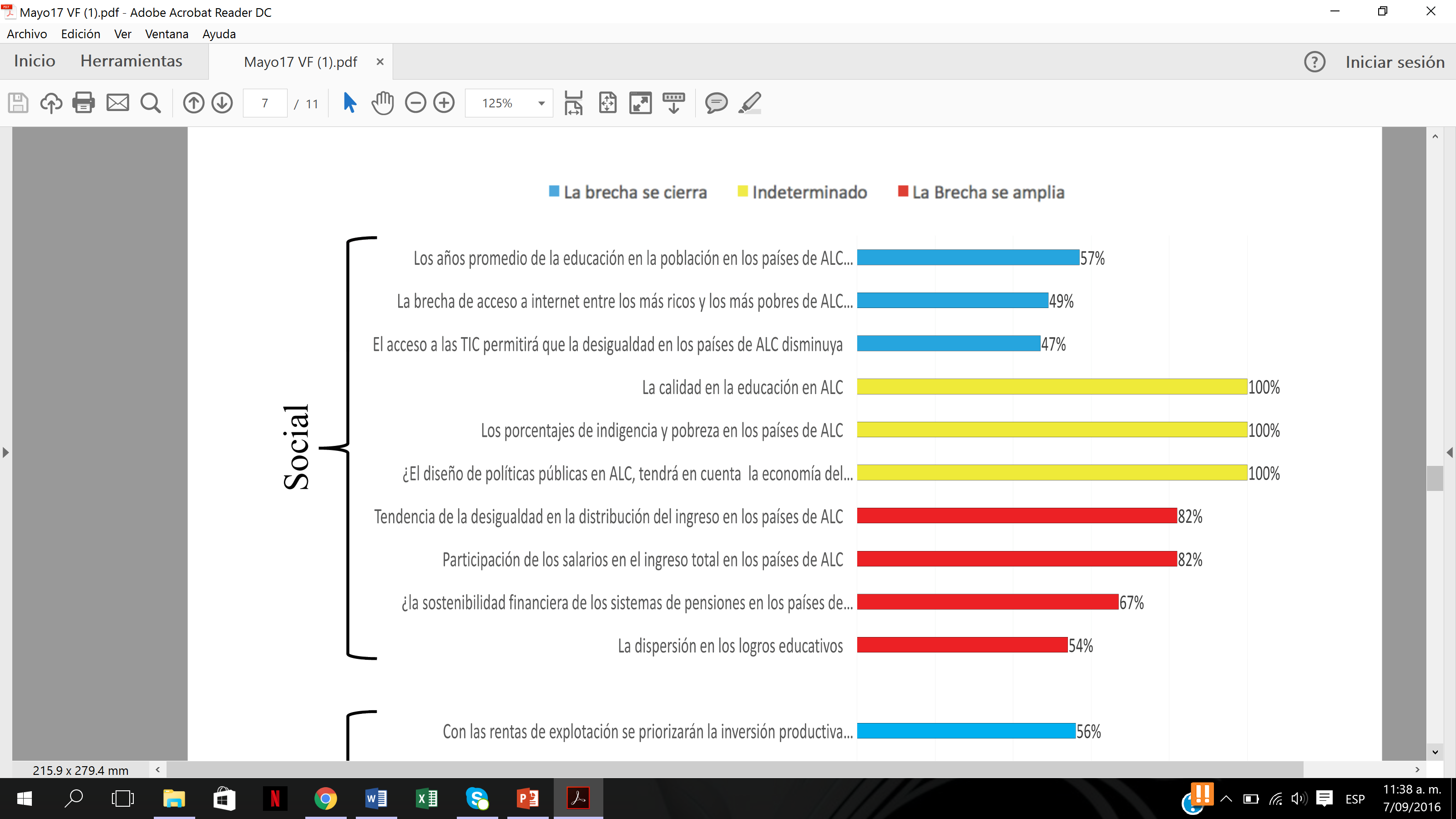 35
Taller Planificación Prospectiva CEPAL-ILPES
Resultados consulta del Clima de la Igualdad en ALC a 2030 fase 2
Las respuestas de los expertos fueron organizadas de acuerdo a si ellas apuntan al cierre (comportamiento favorable: color azul), a la apertura de brechas (desfavorable: color rojo), o arrojan un saldo incierto (color amarillo). A este conjunto, o escenario más probable, se le ha denominado el arco iris del desarrollo de ALC al 2030. Cada color posee un valor porcentual que corresponde al número de respuestas que apuntan a cada una de las tres opciones previamente mencionadas.
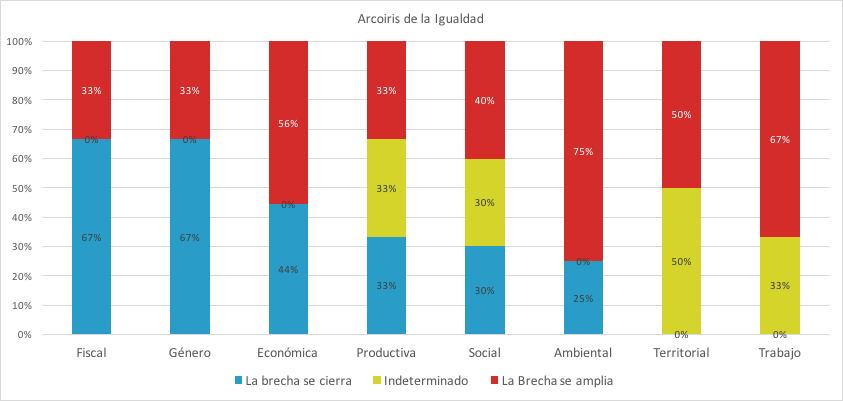 36
Taller Planificación Prospectiva CEPAL-ILPES
Resultados consulta del Clima de la Igualdad en ALC a 2030 fase 2
Escenario más probable de América Latina y el Caribe al 2030

Crecen el comercio intrarregional, aumenta la recaudación de ingresos fiscales como proporción del PIB, al igual que el gasto público social, la inversión pública, el efecto progresivo de las estructuras de impuestos de los países de la región y la participación de las exportaciones manufactureras. La inversión en ciencia, tecnología e innovación se expande y se han implementado políticas industriales en nuevos sectores de conocimiento, junto con la disponibilidad de fondos para la disminución de las disparidades territoriales: También se ha ampliado la participación de las mujeres en los parlamentos nacionales y en el mercado del trabajo. 

Se han reducido los porcentajes de pobreza e indigencia, han aumentado los años  de escolaridad de la población, y ha mejorado la calidad de la educación y la tasa de ocupación. se han aplicado impuestos verdes destinados a reducir la contaminación  ambiental, Asimismo, se ha reducido la brecha de acceso a Internet entre ricos y pobres.

Se mantiene el PIB mundial, la tasa de inversión, la brecha salarial entre hombres y mujeres, la dispersión de los logros educativos y la participación de los salarios en el ingreso total de los países de la región.

El promedio de crecimiento del PIB de ALC disminuye, la brecha entre Sudamérica v/s resto de ALC se mantiene, no se ha logrado una diversificación productiva sostenible; en las exportaciones se amplía la preponderancia de materias primas y manufacturas basadas en recursos naturales. No ha disminuido el empleo de baja productividad, y la productividad de la región sigue por debajo de la de Estados Unidos, sin grandes variaciones en la participación en el mercado mundial de patentes. El pacto fiscal no ha sido aplicado a cabalidad y no se ha reducido la concentración geográfica del PIB, ni tampoco las brechas de ingreso entre los territorios. crece la tasa de deforestación, la intensidad energética y los efectos del cambio climático en la pobreza, indigencia, producción agrícola y de energía, así como el bienestar de la tercera edad se deteriora pues ha disminuido la sostenibilidad financiera de los sistemas de pensiones.
37
Taller Planificación Prospectiva CEPAL-ILPES
Planificación Prospectiva
Diseño de escenarios
38
Taller Planificación Prospectiva CEPAL-ILPES
Diseño de escenarios
Un escenario es un conjunto formado por la descripción de una situación futura y de la trayectoria de eventos que permiten pasar de una situación origen a una situación futura.
El método de escenarios tiene como objetivo construir representaciones de los futuros posibles, así como los caminos que conducen a ellos. 
Con las representaciones se persigue poner de relieve las grandes tendencias y los gérmenes de cambios bruscos del entorno general y de la competencia de la organización.
39
Taller Planificación Prospectiva CEPAL-ILPES
[Speaker Notes: El escenario es la descripción de una situación futura y un camino de acontecimientos que permiten pasar de una situación original o actual a una situación futura. La hipotesisi de un escenario debe cumplir cinco condiciones: pertinencia, coherencia, verosimilitud, importancia y transparencia. 
Un escenario no es un fin en si mismo, no tiene sentido mas que a través de sus resultados y sus consecuencias para la acción.]
Los futuros posibles, probables deseables y el escenario apuesta
La anticipación implica horizontes de pensamiento de largo plazo, lo que por lo general se entiende como diez años hacia adelante. Un decenio sería un horizonte temporal normal en las decisiones públicas en temas como energía, medio ambiente, educación, infraestructura, seguridad social y otros. En ese lapso de tiempo se expresan en forma tangible las consecuencias e impactos de las decisiones que se toman hoy.










Escenario apuesta: ¿Hacia donde podemos ir?  O ¿Qué tan factible es lo que queremos?Es el resultado de  la comparación de cada uno de los escenarios,   incluyendo al      tendencial, permitiendo  determinar   lo que   sería    más conveniente para nosotros.
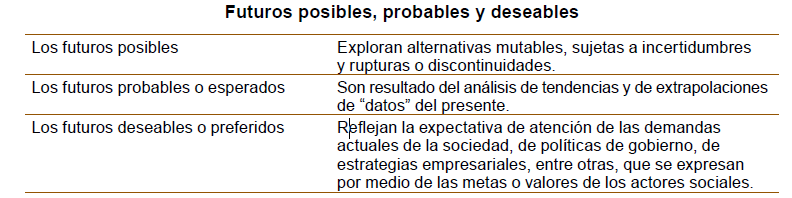 40
Taller Planificación Prospectiva CEPAL-ILPES
[Speaker Notes: Los escenarios pueden ser exploratorios partiendo de tendencias conducen a futuros verosímiles y los de anticipación construidos a partir de imágenes alternativas de futuro conducen a futuros deseables o rechazables.]
Diseño de escenarios: exposición escenarios Consulta sobre el Clima de la Igualdad en ALC a 2030
FASE 1

En cada una de las fases de la consulta se construyeron escenarios de futuro alternativos.
En la primera fase, se hizo con el propósito de que los consultados escogieran el más probable para el año 2030, aquí se empleó la metodología de “Ejes de Peter Schwartz”
Este método se basa en la combinación de dos ejes de categoría o la combinación o agrupación de estas, cada una presenta comportamientos bipolares definidos (+, -), de esta combinación (2x2) se obtienen como resultado cuatro escenarios posibles, siendo uno de ellos el escenario deseado, es decir, el escenario apuesta.
El escenario escogido como más probable, con un 36% de las respuestas fue la opción B “ Ganamos valor”, caracterizado por un alto nivel de desarrollo institucional y económico con bajos niveles de bienestar y desarrollo social.
41
Taller Planificación Prospectiva CEPAL-ILPES
Diseño de escenarios: exposición escenarios Consulta sobre el Clima de la Igualdad en ALC A 2030
FASE 2
En la fase 2 se construyeron otros 4 escenarios a partir de los resultados de la primera fase. Y se les pedía a los consultados que afinaran la redacción.
Escenario más probable: Proviene de las respuestas obtenidas para cada una de las brechas en la primera fase de la consulta. Aquellas con un porcentaje de respuestas superior al 45% de los expertos consultados se tomaron como contenido para redactar el escenario de mayor probabilidad.
Escenario de ruptura: Se construye tomando de cada pregunta de la fase anterior, la opción con menor número de respuestas. Este escenario constituye una visión de futuro que hace contraste con el escenario de mayor probabilidad y comprende opciones polivalentes, es decir tanto de cierre como de apertura de las brechas. 

Escenario "Ganamos Valor": Este futuro posible fue el de mayor numero de votos en la consulta de 2015.
Escenario de desarrollo sostenible: Este futuro posible se inspira y recoge los elementos centrales de la  visión  plasmada en la Agenda 2030 para el  Desarrollo Sostenible, o “el futuro que todos queremos”. Se alimenta igualmente de la visión de desarrollo con igualdad elaborada por CEPAL en sus documentos de período de sesiones desde 2010 hasta hoy.
42
Taller Planificación Prospectiva CEPAL-ILPES
Planificación Prospectiva
Estrategias para alcanzar el escenario apuesta
43
Taller Planificación Prospectiva CEPAL-ILPES
Estrategias para alcanzar el escenario apuesta: técnica del árbol de pertinencias
La concreción del escenario apuesta depende de las estrategias de los actores sociales.
Para identificar las estrategias más apropiadas se puede utilizar la técnica del “Árbol de pertinencias”. 
El procedimiento organiza y pone en relación diferentes niveles jerarquizados de un problema pasando de un nivel general (superior) a un nivel particular (niveles inferiores, generalmente de cinco a siete). 
Los grados de desagregación semántica se pueden comparar a un árbol, donde el tronco corresponde a la idea más general y las ramas y sus ramificaciones a los conceptos de mayor especificidad. Por esta razón la técnica se denomina “Árboles de Pertinencia”.
Los niveles de desagregación semántica que se proponen son los siguientes:

Nivel 1. Identificación escenario apuesta (Planteamiento del problema)
Nivel 2. Objetivos estratégicos-del problema
Nivel 3. Análisis FODA
Nivel 4. Identificación de acciones 
Nivel 5. Matriz de Importancia  y gobernabilidad
Nivel 6. Selección de acciones
44
Taller Planificación Prospectiva CEPAL-ILPES
Árbol de pertinencias
Escenario Apuesta: Desarollo Sostenible en ALC al 2030
Nivel 1
Objetivo estratégico 1
Objetivo estratégico 3
Objetivo estratégico 2
Nivel 2
Nivel 3
Nivel 4
F
F
F
O
O
O
D
D
D
A
A
A
Acción 2
Acción 3
Acción 3
Acción 4
Acción 4
Acción 4
Acción 1
Acción 1
Acción 1
Acción 3
Acción 2
Acción 2
Priorización por niveles de Importancia y gobernabilidad
Nivel 5
45
Taller Planificación Prospectiva CEPAL-ILPES
Nivel 1:Identificación del escenario apuesta
La primera actividad consiste en identificar un “Escenario Apuesta”, es decir, un escenario al cual se espera llegar y/o conseguir y en torno al cual se formularán las estrategias.

Escenario apuesta: ¿Hacia donde podemos ir?  O ¿Qué tan factible es lo que queremos? Es el resultado de  la comparación de cada uno de los escenarios,   incluyendo al tendencial, permitiendo  determinar   lo que   sería    más conveniente para nosotros. 

En este ejercicio nuestro escenario apuesta, o el que todos queremos, puede ser asimilable al escenario de ”Desarrollo Sostenible de América Latina y el Caribe el 2030”

Este ya ha sido redactado tomando en consideración los Objetivos de Desarrollo Sostenible, acordados por Asamblea General de las Naxciones Unidas en 2015 y los desafíos de la región para el cierre de las brechas del desarrollo, plasmados en los documentos de los cuatro últimos periodos de sesiones de la CEPAL.
46
Taller Planificación Prospectiva CEPAL-ILPES
Escenario apuesta: Desarrollo sostenible en ALC a 2030
B. Escenario de desarrollo sostenible
 
En 2030, el crecimiento del PIB de ALC es mayor al promedio global, la tasa de inversión supera la barrera histórica de 25% del producto, el pacto fiscal se ha consolidado, el gasto público ha mejorado cuantitativa y cualitativamente, las exportaciones se han diversificado, concentrándose en productos y servicios de medio y alto valor agregado, el comercio intra regional convierte al bloque de ALC en el nuevo jugador con capacidad negociadora, estable institucionalmente y  líder en procesos de innovación.
 
La redistribución del ingreso ha eliminado la indigencia y ha reducido la pobreza a un solo dígito, lo que se ha acompañado de un crecimiento considerable y sostenible de las clases medias de los países de ALC, que se han transformado en la base de las economías.
 
La calidad de la educación y los procesos de innovación educativa de la región posicionan a ALC como un destino académico de primer orden. La igualdad de género ha permitido que al menos el 50% de los cargos públicos y de elección popular sean ocupados por mujeres.
 
Se ha logrado enfrentar el cambio climático mediante la transformación de las matrices energéticas, liderando a partir de energías renovables el consumo y la producción, explotando los recursos naturales de manera sostenible y protegiendo las zonas forestales.
 
La integración económica, académica, cultural, científica y tecnológica de los países de América Latina y el Caribe es una realidad; a partir de un pacto por el futuro de la región, ALC lucha por un lugar destacado en las decisiones globales.
 
En un marco de consolidación de las democracias y la participación,  las prioridades de  este tiempo se concentran en el ser humano, la sostenibilidad del planeta y el conocimiento es considerado nuestro principal capital; la región cumple con lo pactado en la Agenda 2030 para el Desarrollo Sostenible  y la mayoría de los países avanza aun más, acercándose al umbral de los países desarrollados.
47
Nivel 2: Identificación Objetivos estratégicos
El segundo paso en la construcción del árbol de pertinencias es la identificación de los objetivos estratégicos, entendidos como los eventos que conforman el escenario apuesta, (hipótesis probables y muy probables).
Estos objetivos se formulan al horizonte de tiempo predeterminado para el escenario apuesta escogido, y serán las definiciones que darán cuerpo a las acciones estratégicas a definir como la forma de alcanzar cada objetivo.
En el marco del taller estos han sido previamente identificados.
A cada grupo se le entregará un objetivo a partir del cual deberá realizar el resto de los ejercicios.
48
Taller Planificación Prospectiva CEPAL-ILPES
Objetivos estratégicos
49
Taller Planificación Prospectiva CEPAL-ILPES
Nivel 3:Análisis FODA
Los grupos de trabajo deberán realizar un análisis FODA del Desarrollo Sostenible de América Latina y el Caribe, con relación a un objetivo estratégico del escenario apuesta que les fue asignado.
La sigla FODA, es un acróstico de:
Fortalezas:  (factores críticos positivos con los que se cuenta)
Oportunidades:   (aspectos externos positivos que podemos aprovechar utilizando nuestras fortalezas)
 Debilidades: (factores críticos negativos que se deben eliminar o reducir) y 
Amenazas: (aspectos negativos externos que podrían obstaculizar el logro de nuestros objetivos).

En base al objetivo estratégico asignado, los grupos deberán identificar: dos fortalezas, dos oportunidades, dos debilidades y dos amenazas.
50
Taller Planificación Prospectiva CEPAL-ILPES
[Speaker Notes: Fortalezas: recursos humanos, materiales, naturales.
Debilidades: limitaciones o carencias de conocimientos, información, tecnología, recursos.
Oportunidades: situaciones o factores socioeconómicos, políticos, culturales que están fuera de control pero que pueden aprovecharse.
Amenazas: factores externos que pueden perjudicar y o limitar el proyecto.]
Tabla FODA
51
Taller Planificación Prospectiva CEPAL-ILPES
Nivel 4: Identificación de acciones
Mediante una lluvia de ideas, los grupos de trabajo deberán identificar Programas, Proyectos y/o acciones que permitan lo siguiente: 

Potenciar las fortalezas
Aprovechar oportunidades
Reducir debilidades
Afrontar amenazas

Cada grupo deberá estudiar el respectivo análisis FODA del objetivo asignado y de acuerdo al mismo formular las iniciativas que van a estructurar el plan de acción para el Desarrollo Sostenible de América Latina y el Caribe al 2030, tal como se presenta  a continuación.
52
Taller Planificación Prospectiva CEPAL-ILPES
Listado de acciones
53
Taller Planificación Prospectiva CEPAL-ILPES
Nivel 5:Matriz de importancia y gobernabilidad IGO
Las acciones deben ser factibles y tener efectos relevantes en los objetivos, por lo cual deben ser analizadas desde el punto de vista de la importancia, referida al grado de influencia de cada acción en la consecución del respectivo objetivo, y de la gobernabilidad, relacionada con el grado de control que los actores con injerencia en el logro del escenario puedan tener sobre cada acción.
Utilice la matriz de Importancia y Gobernabilidad (IGO) para calificar la funcionalidad de las acciones identificadas anteriormente a través de la lluvia de ideas.
 La misma matriz puede ser una alternativa para calificar variables y definir las más estratégicas.
Inicialmente se deben calificar las acciones propuestas en la lluvia de ideas, de acuerdo a su importancia y su gobernabilidad, usando una “sugerida” escala entre 1 y 100  puntos, según la siguiente tabla.
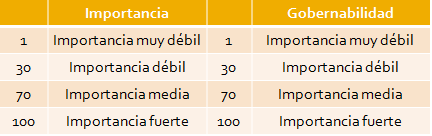 54
Taller Planificación Prospectiva CEPAL-ILPES
Tabla de calificación y matriz IGO
55
Taller Planificación Prospectiva CEPAL-ILPES
Plano de importancia y gobernabilidad
A partir de la clasificación, y considerando que se obtendrán dos calificaciones por acción, (una de importancia y otra de gobernabilidad), es posible graficar los resultados en un plano cartesiano, donde el eje Y corresponde al criterio de importancia y el eje X al criterio de gobernabilidad.
Así las acciones quedan clasificadas en cuatro cuadrantes, tomando como límite de referencia el valor de la mediana para cada cuadrante.
La mediana es el valor que ocupa el lugar central entre todos los valores del conjunto de datos, cuando estos están ordenados en forma creciente o decreciente.
1. Inmediatas: son acciones de alta importancia y alta gobernabilidad, es decir, son acciones pertinentes y muy bien controladas por los actores sociales
Importancia
2. Retos
1. Inmediatas
2. Retos: Acciones de gran importancia pero con poca gobernabilidad. Son actores pertinentes pero los actores sociales no tienen dominio sobre ellas.
3.Innecesarias: Acciones de poca importancia  y poco gobernables, por lo tanto , son acciones innecesarias.
3. Innecesarias
4. Menos urgentes
4.Menos urgentes: son acciones de alta gobernabilidad  pero de poca importancia; se les conoce como las menos urgentes, ya que tienen prioridad las que están sobre la mediana de importancia.
Gobernabilidad
56
Taller Planificación Prospectiva CEPAL-ILPES
Recapitulando
57
Taller Planificación Prospectiva CEPAL-ILPES
Fin del taller
¡Muchas gracias por su atención!
…todo nuestro conocimiento es sobre el pasado, pero todas nuestras decisiones son sobre el futuro…
58
Taller Planificación Prospectiva CEPAL-ILPES
Fuentes consultadas
Medina, J., Becerra, S., Castaño, P. (2014). Prospectiva y política pública para el cambio estructural en América Latina y el Caribe. Libros de la CEPAL, N° 129 (LC/G.2622-P), Santiago de Chile, Comisión Económica para América Latina y el Caribe (CEPAL).
Gándara, J, Osorio, F. (2014). Métodos Prospectivos. Manual para el estudio y la construcción del futuro. Editorial Paidós.
59
Taller Planificación Prospectiva CEPAL-ILPES
Grupo 1. Análisis FODA
Escenario Apuesta: Desarollo Sostenible en ALC al 2030
Objetivo estratégico 1
61
Taller Planificación Prospectiva CEPAL-ILPES
Grupo 2. Análisis FODA
Escenario Apuesta: Desarollo Sostenible en ALC al 2030
Objetivo estratégico 2
62
Taller Planificación Prospectiva CEPAL-ILPES
Grupo 3. Análisis FODA
Escenario Apuesta: Desarollo Sostenible en ALC al 2030
Objetivo estratégico 3
63
Taller Planificación Prospectiva CEPAL-ILPES
Grupo 4. Análisis FODA
Escenario Apuesta: Desarollo Sostenible en ALC al 2030
Objetivo estratégico 4
64
Taller Planificación Prospectiva CEPAL-ILPES
Grupo 5. Análisis FODA
Escenario Apuesta: Desarollo Sostenible en ALC al 2030
Objetivo estratégico 5
65
Taller Planificación Prospectiva CEPAL-ILPES
Grupo 6. Análisis FODA
Escenario Apuesta: Desarollo Sostenible en ALC al 2030
Objetivo estratégico 6
66
Taller Planificación Prospectiva CEPAL-ILPES